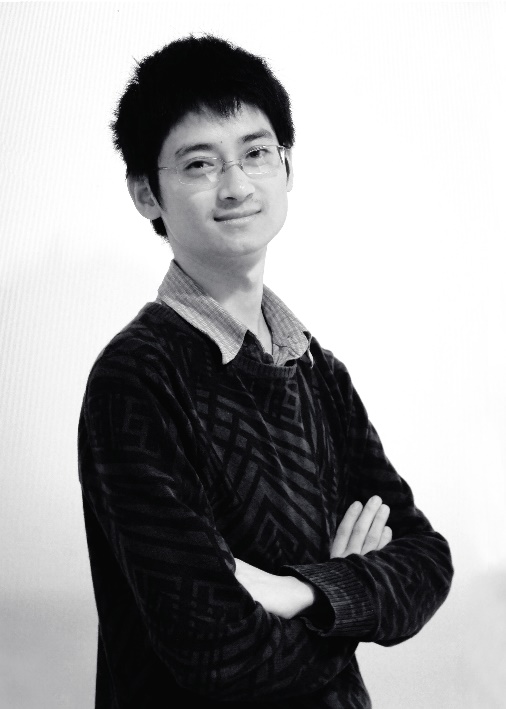 “用数学逻辑管理生意”
2015
【阿滋猫】
我想说
更快乐的工作！
目录
管控节点
目标及计划
1
2
3
4
回顾与分析
生意的逻辑
过渡页
生意的逻辑
-生意如何构成？
-存在哪些逻辑？
-如何运用这些逻辑？
1
生意的逻辑
回顾与分析
目标及计划
管控节点
4
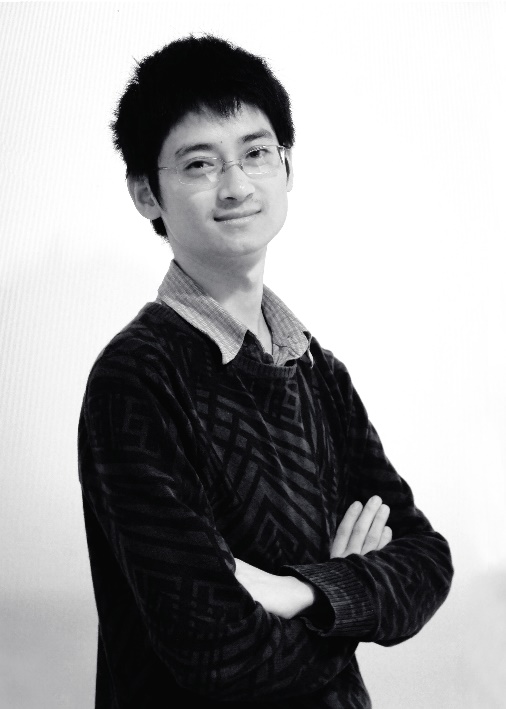 谢谢聆听！
2015
“用数学逻辑管理生意”
祝大家
更快乐的工作！
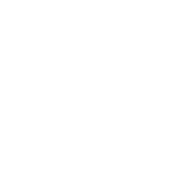 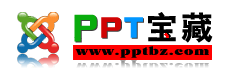 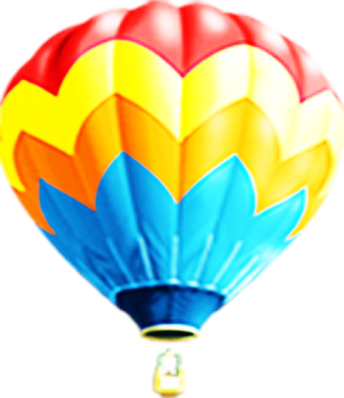 PPT宝藏致力于优秀的ppt分享
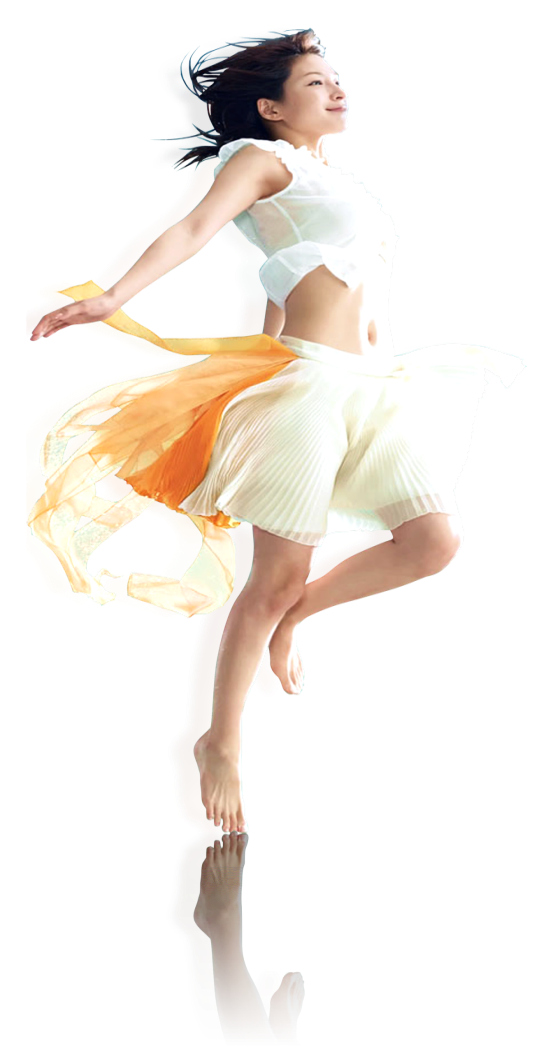 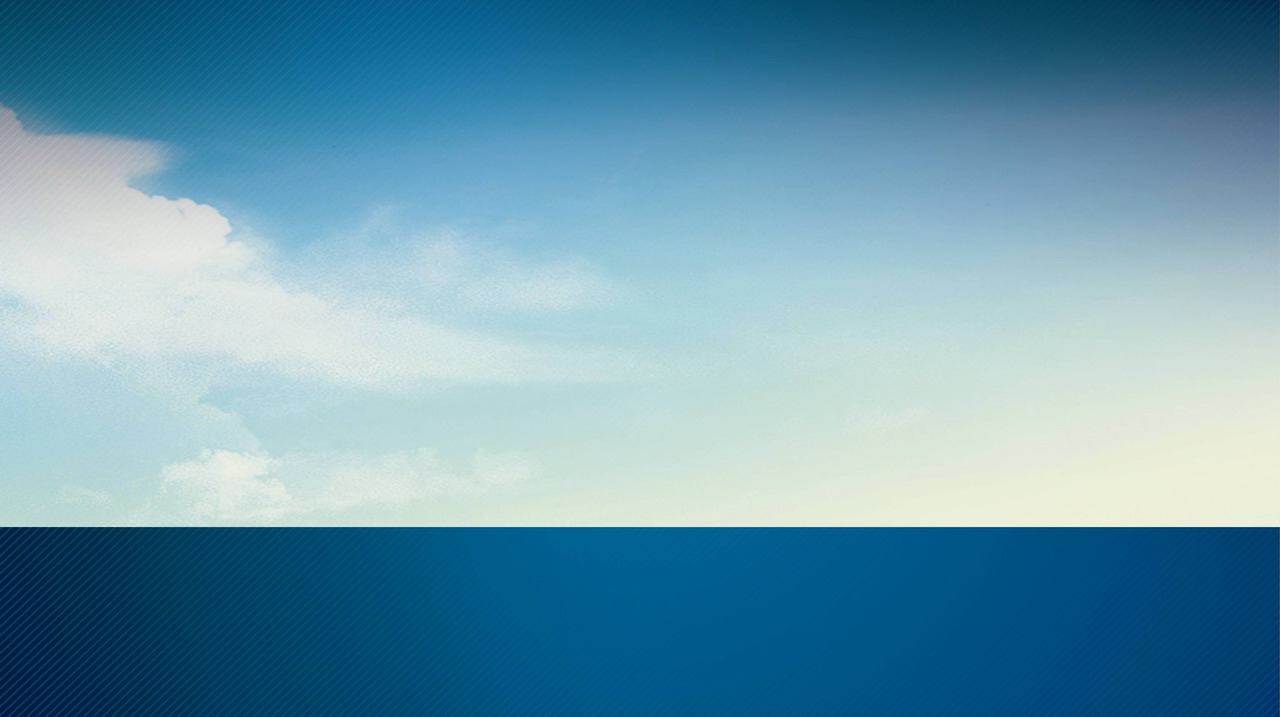 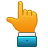 PPT模板下载 http://www.pptbz.com/

PPT素材下载  http://www.pptbz.com/pptshucai/

PPT背景图片 http://www.pptbz.com/pptpic/

PPT课件下载 http://www.pptbz.com/kejian/
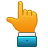 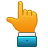 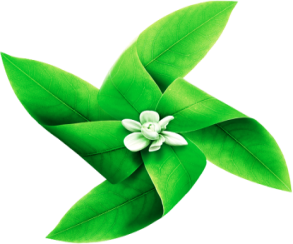 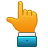 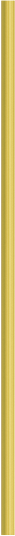 更多精美ppt下载请点击：ppt宝藏-www.pptbz.com
6